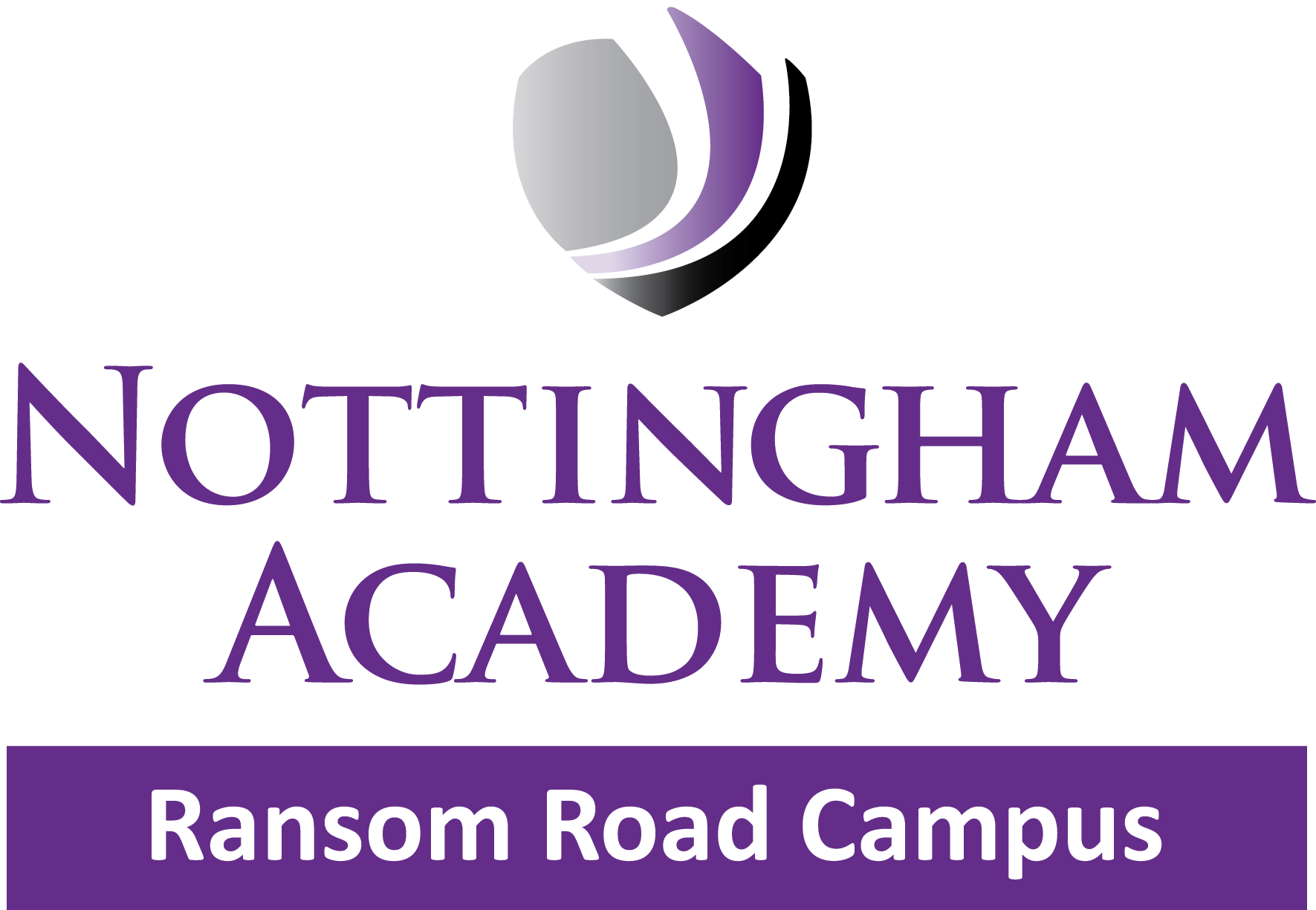 Nottingham  Girls’ Academy
MICROSOFT TEAMS
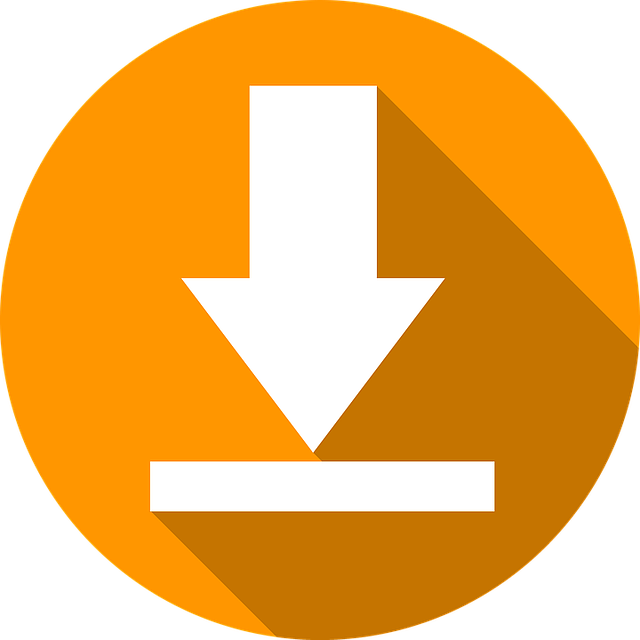 Assignments on Teams
For teachers pupils and parents/carers
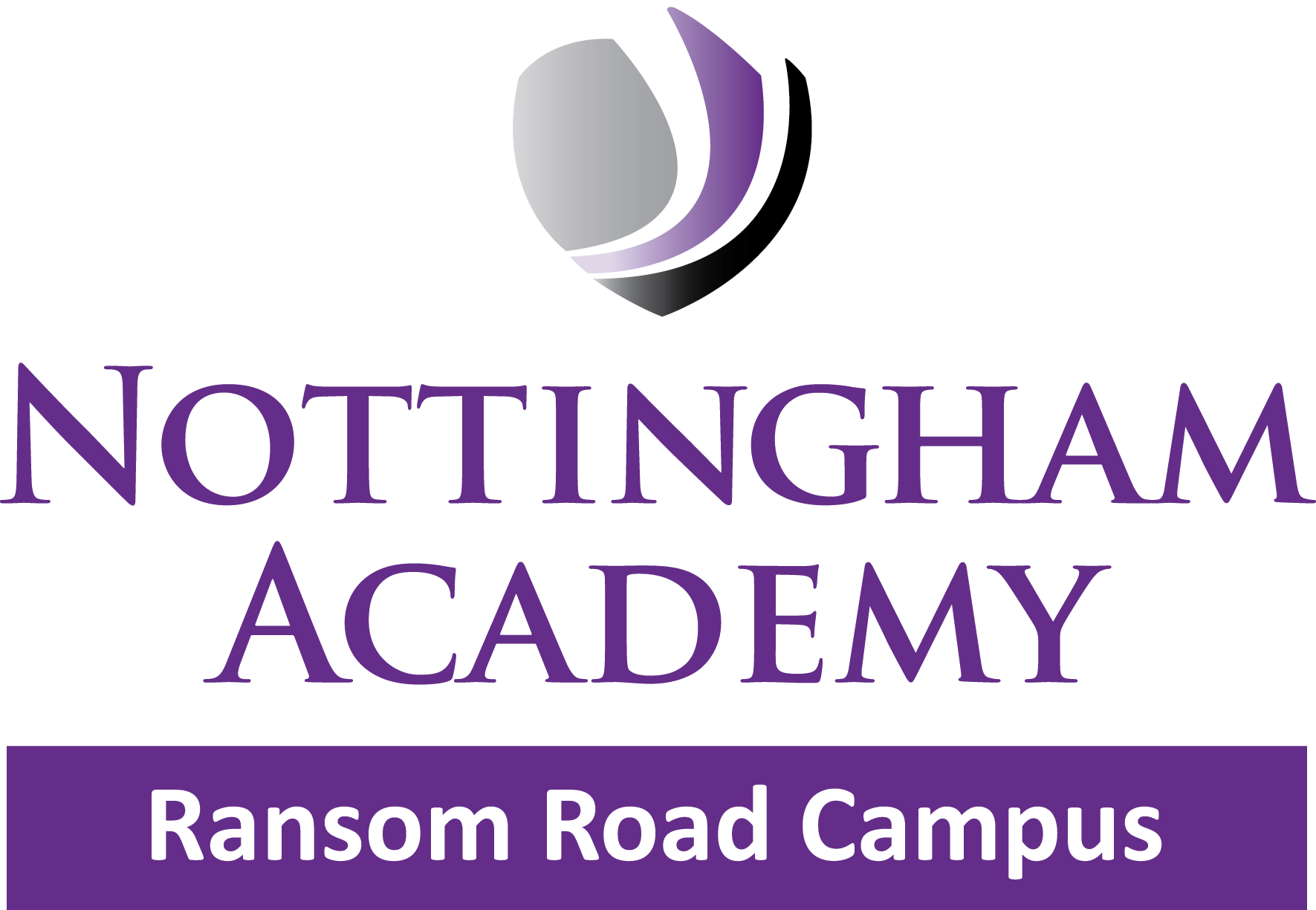 WHAT IS AN ASSIGNMENT?
An assignment is the area where pupils access tasks/resources set by teachers
Click on your Class Channel  in the desired classroom, then select Assignments. 
This is where the work you need to complete can by found
The work will have a completion date or ‘turn in’ date
Your Assigned work will show in order of the date they need completing.
Click on any assignment to open it and view the assignment’s details.
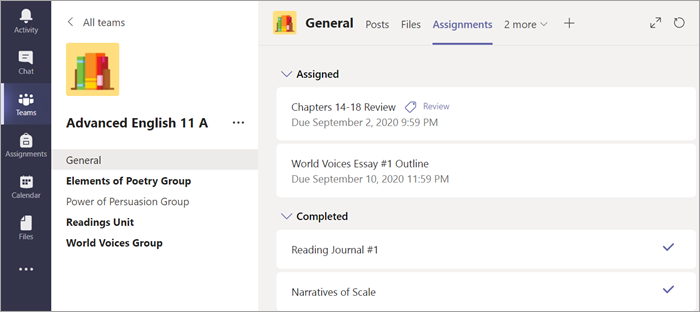 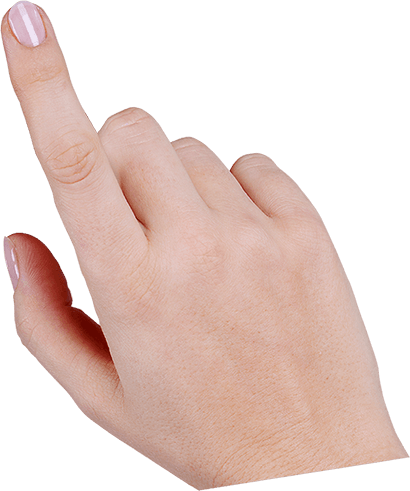 Tip: Select the Expansion icon (diagonal, double sided arrow) to work in full-screen mode.
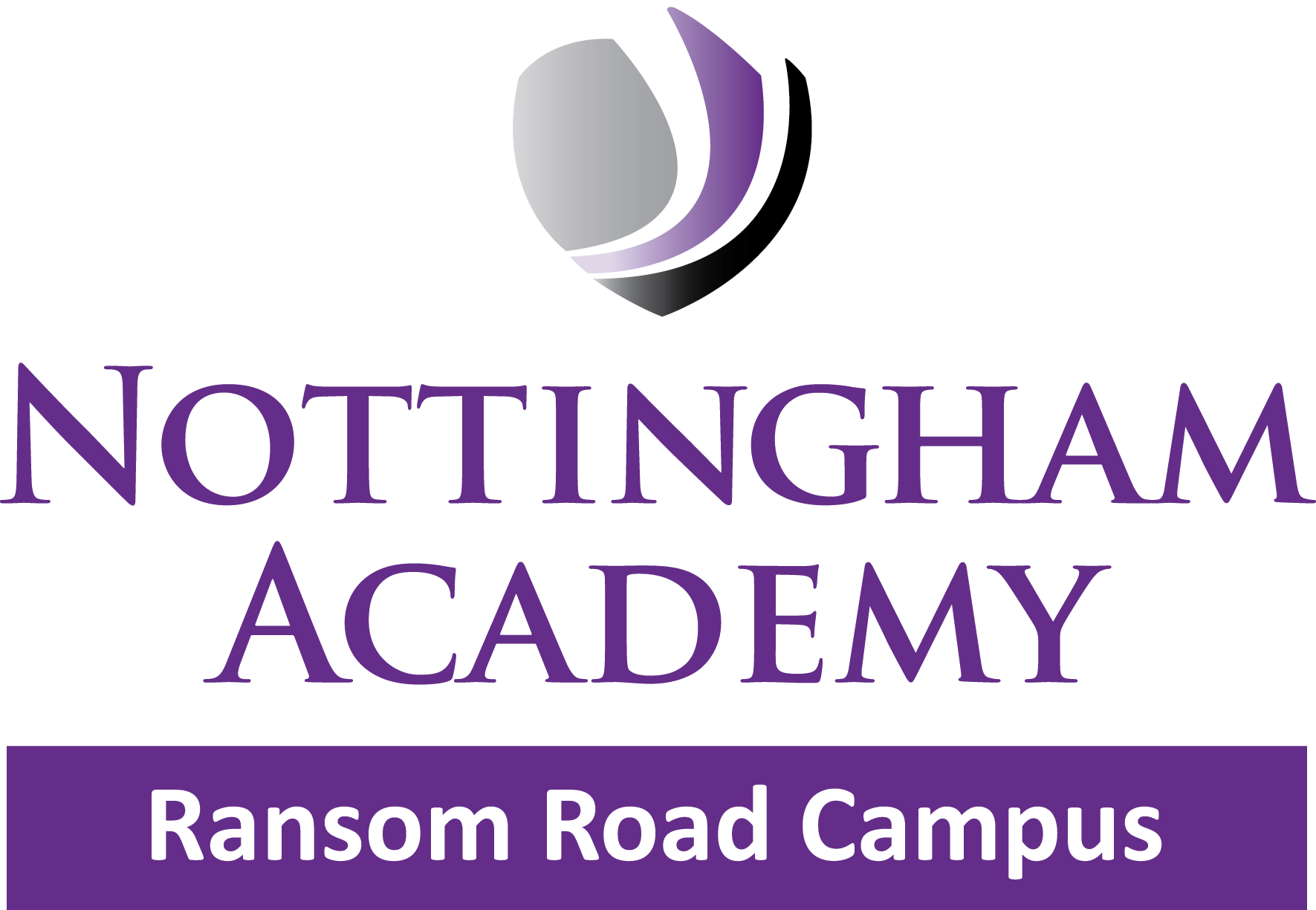 HOW TO MONITOR PUPIL WORK
Teachers can see which pupils have accessed work and who has ‘turned in it
Teachers: 
On assignments, click on the icon which will bring up the class. 
You will see: 
Viewed
Turned in 
Not turned in 
Next to each name there is a feedback button – this will bring up a box in which to write
Pupils:
You will click on the assignment to view it. 
There will be notification in the Team chat
Click view assignment to complete 
Click add and                                turn in to send it                         to your teacher
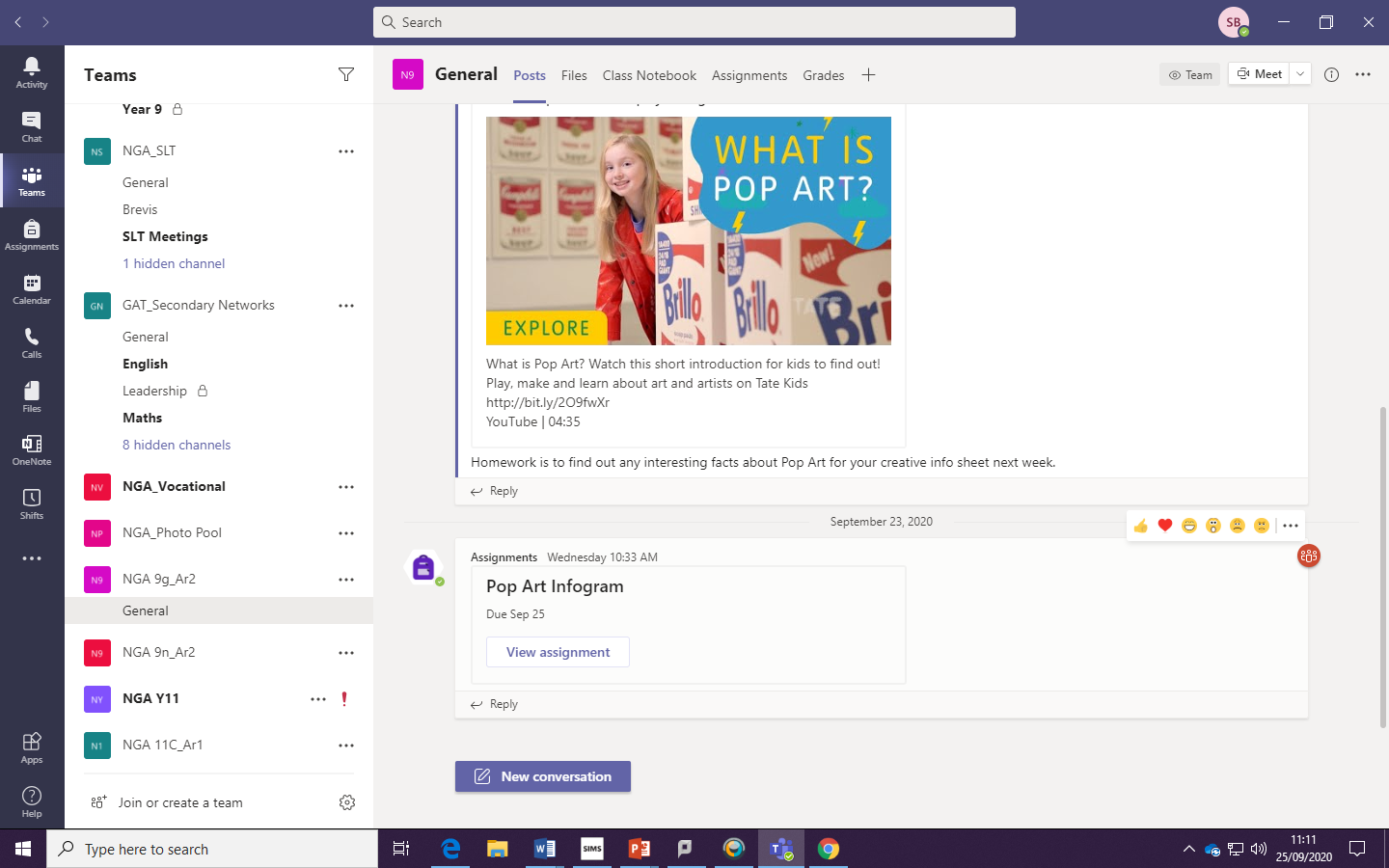 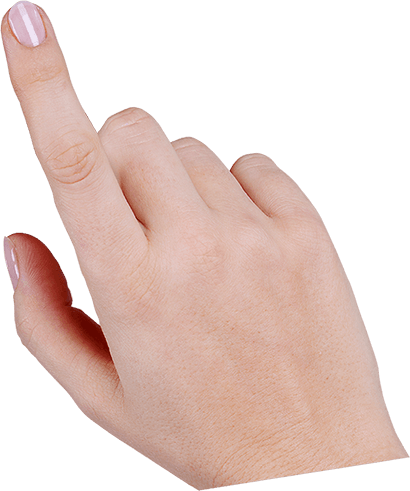 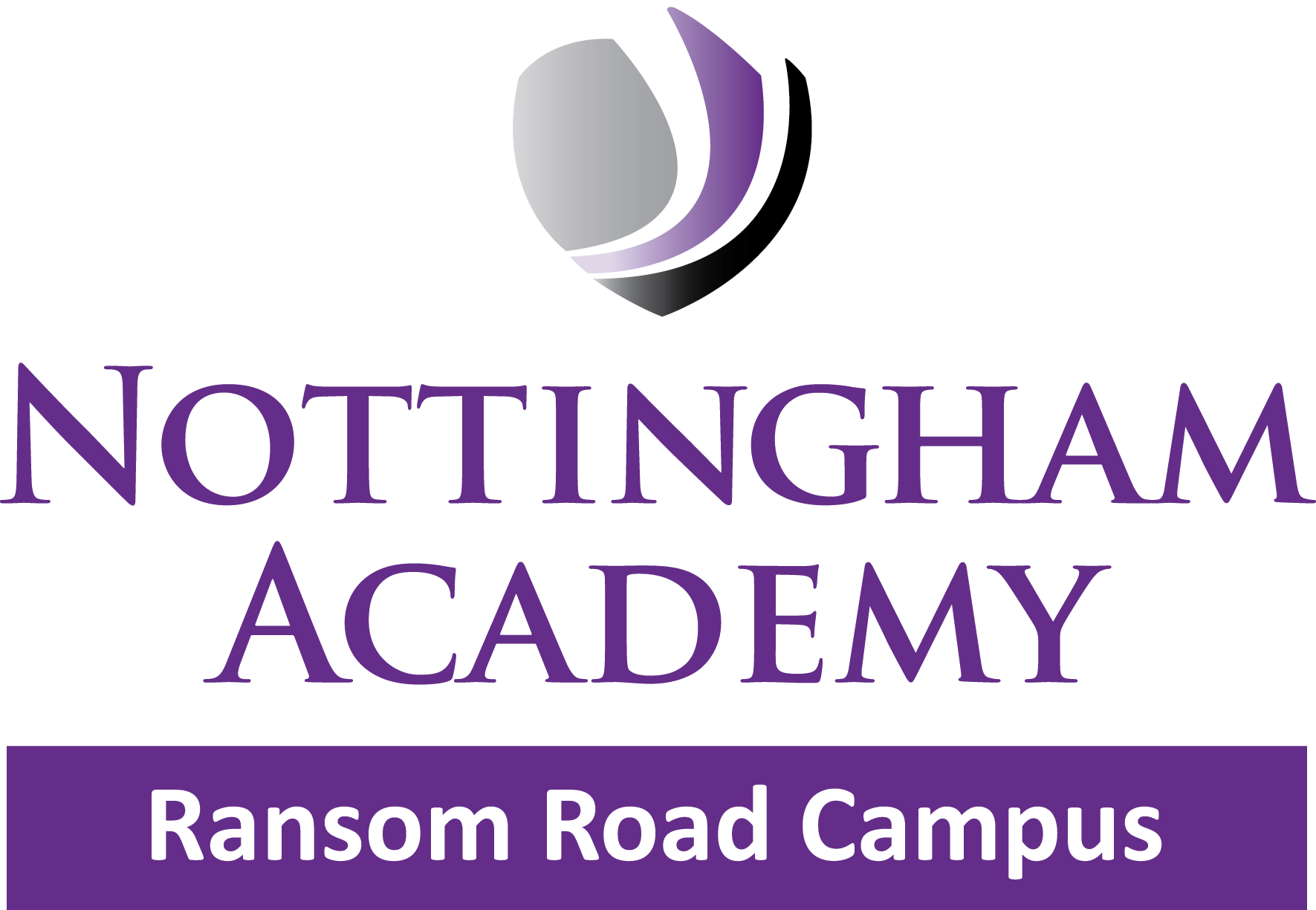 HOW TO SET AN ASSIGNMENT
Setting and Assignment on Teams is the best way to for teachers to track which pupils have opened tasks and who has completed it
To see which pupils have accessed assignments:
Click on the assignment. 
Click on student view – this will bring up the status of pupils in the class 
Click on the feedback button to assess and provide feedback on the work turned in
Click on assignments in your Class Teams area. Click create and select assignment or quiz. 
Upload the tasks/resources/quizzes (Forms)  and the assignment ‘turn in’ date.  
Click Assign (top right corner) 
An automated notification will appear in the ‘chat’ section of the class area.
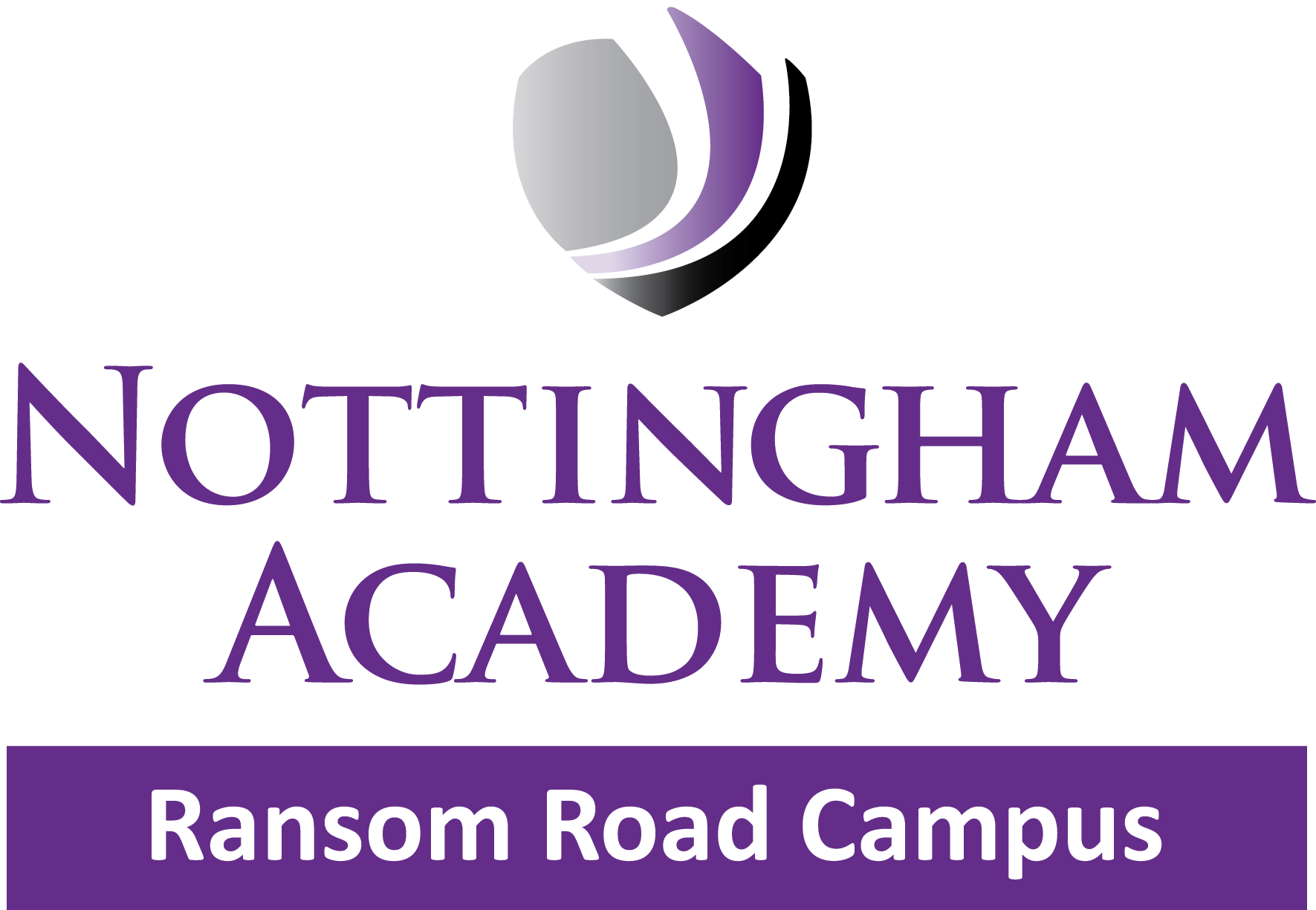 ‘TURN IN’ AN ASSIGNMENT
‘Turn in’ means  - hand in.  When you have completed an assignment, you need to Turn it in and upload it onto your specific class Teams area so your teacher can mark it  .


Attaching files:
Your teachers can also see whether you have accessed (looked and opened it) on your class Teams area. 
Make sure you complete the work set  and more importantly  - TURN IT IN!
Your teacher will set work which you need to ‘turn in’. 
Your teacher will have set a date you need to ‘turn it in’ by. 
You can also attach other files. Select +Add work and upload your work
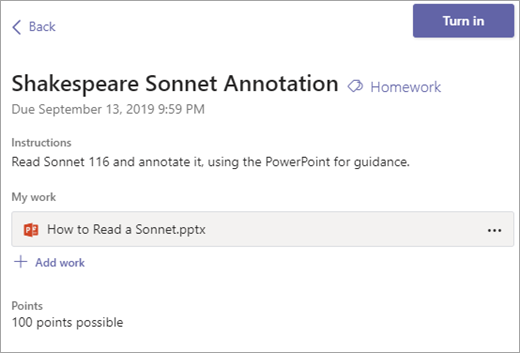 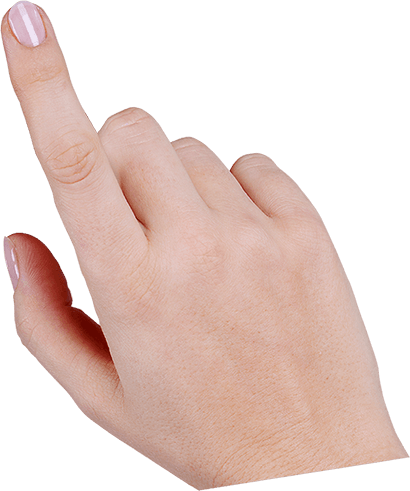 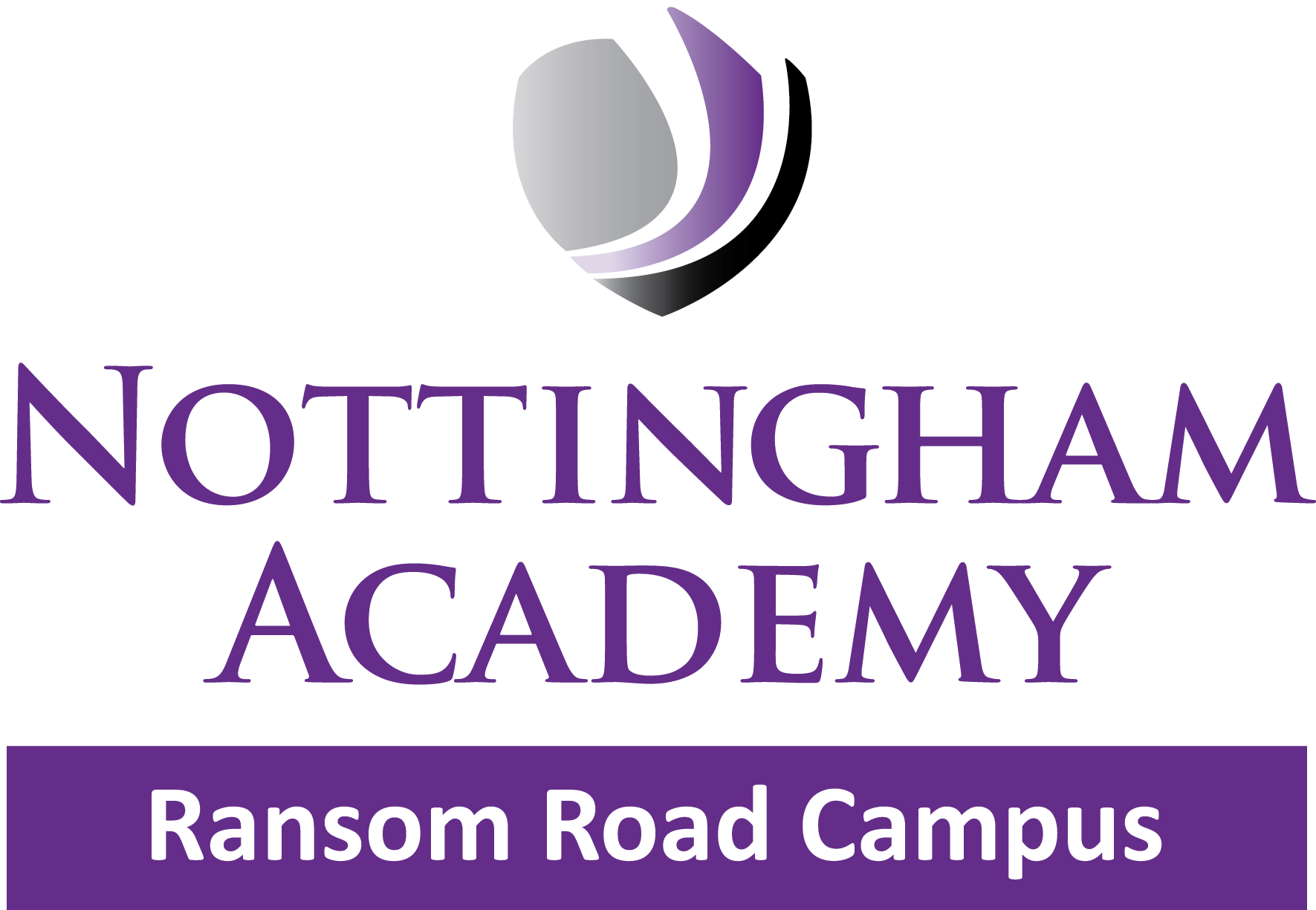 ‘TURN IN’ AN ASSIGNMENT
Select the Turn in button to hand in an assignment. 
The button will change depending on the status:
‘Turn in again’ if you’re editing an assignment you’ve already turned in and need to submit work again.

‘Turn in late’ if you’re turning in your assignment after the due date, but your teacher has allowed late turn-ins or asked for an improvement.
‘Not turned in’ if the assignment is late and your teacher is no longer accepting turn-ins. You cannot turn in work.

‘Undo turn in’ if you decide you want to edit your assignment before the due date. You'll need to turn it in again after you make your edits
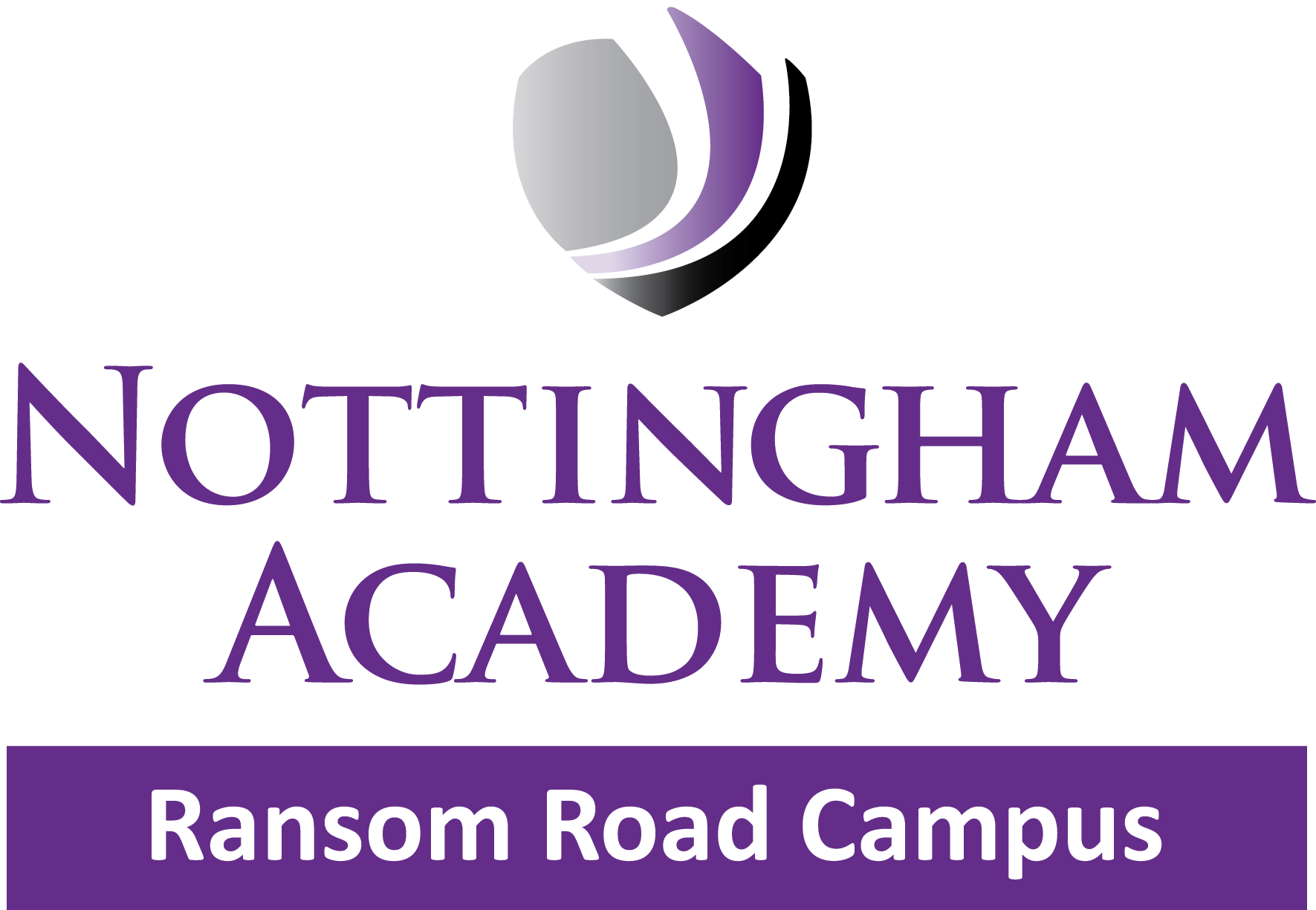 VIEW YOUR ASSIGNMENTS
Assignments you haven't turned in yet will by listed by order of due date under the Assigned arrow.
Select Load previous and Load more to see which assignments you have Assignments you haven't opened yet will have a bold title. 
Late assignments will include a Past due warning.
Select an assignment to attach any work and turn it in.
Upcoming Assignments:
Assignment title and due date: This will be highlighted before the       turn in date.
Past due: This means you haven’t turned your assignment in yet and it’s past the ‘turn in’ date. This will only appear if your teacher is accepting late turn-ins.
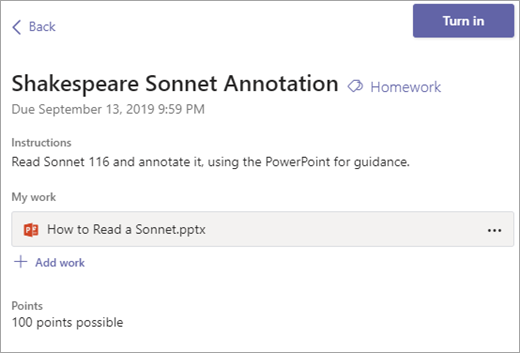 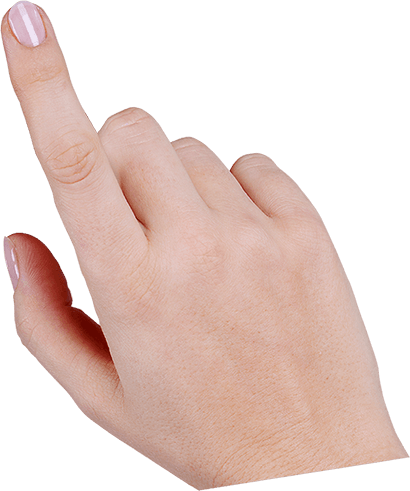